Sohbet (Söyleşi)
Sohbet
Bir yazarın günlük olaylar arasından seçtiği bir konuyla ilgili kendine özgü görüş ve düşüncelerini fazla derinleştirmeden karşısındakilerle konuşuyormuş gibi anlattığı yazı türüne “sohbet (söyleşi)” denir. Bir diğer deyişle güncel bir konuda yazarın okuyucuyla konuşuyormuş gibi samimi ve anlaşılır bir dille yazdığı, her türlü özentiden uzak yazılara sohbet denir. Bu yazı türünde yazar, ele aldığı konuyu derinlemesine incelemez, bilimsel bir ispatı da amaçlamaz. Yazarın amacı okuyucuyla samimi diyaloglar kurarak sadece düşüncelerini açıklamaktır. Bu yazılar genellikle gazete ve dergilerde yayınlanır. Hatta gazetelerde sohbet (söyleşi) adı altında bu tür yazıların kaleme alındığı köşelerde bulunabilir. Sohbet yazılarına eskiden “musahabe” denirdi.
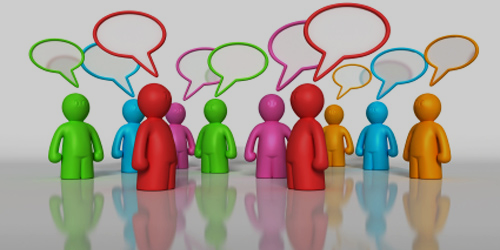 Sohbetin özellikleri
Çoğunlukla, günlük konuların işlendiği sohbet yazılarında konuşma senli benli bir anlatım yolu seçilir.
Yazar deyimlerden, atasözlerinden, hatıralardan, halk fıkralarından, nüktelerden, özlü sözlerden çokça yararlanır.
Sohbet türü yazılarda herkesi ilgilendiren konular seçilir.
Cümleler, konuşma üslubundadır ve genellikle devriktir.
Yazar sohbet türünde genellikle kişisel düşüncelerini anlatır, bu yüzden de sohbet türü öznel bir anlatıma sahiptir.
Yazar karşısında biri varmış gibi sorular sorar, cevaplar verir, düşüncelerini günlük konuşma dili içtenliği içerisinde açıklar.
Sohbetlerde konu uzatılmaz, fazla ayrıntıya girilmez, sadece konuya dikkat çekilir, anlatılanlar kanıtlanmaya çalışılmaz, anlatılanlara inanılması için bir gayret ortaya konmaz.
Amaç, okuyucuyu konu üzerinde düşünmeye davet etmektir.
Bu yazılar gazete ve dergilerde yayımlanabildiği gibi yazar bu yazıları ayrıca bir kitap olarak da basabilir.
Sohbet türünde makalede olduğu gibi giriş gelime ve sonuç bölümleri bulunur; ancak karşılıklı konuşma havası içinde yazılması ve açıklanan düşüncelerin ispatlanma gereği duyulmadan anlatılması yönünden makaleden ayrılır.
Sohbetle İlgili Kavramlar
Sohbet: Dostça, arkadaşça konuşarak hoş bir vakit geçirme, söyleşi, yârenlik, hasbihâl.
Söyleşi: Arkadaşça, dostça karşılıklı konuşma, hasbihâl, sohbet anlamına gelirken bu kavramın edebiyattaki anlamı: Bir bilim veya sanat konusunu, konuşmayı andıran biçimde inceleyerek anlatan edebiyat türüdür.
Musahabe: Konuşma, görüşme, söyleşi.
Hoşsohbet: Güzel ve tatlı konuşan kimse.
Nükte: İnce anlamlı, düşündürücü ve şakalı söz, espri.
Nüktedan: Nükteli ve ince anlamlı konuşarak karşısındakini düşündüren kimse.
Türk Edebiyatında Sohbet
Sohbet türünün samimi havası ve bu türün okuyucuyla kurduğu sıcak iletişimden dolayı pek çok yazarımız bu yazı türünde örnekler vermiştir. Bu yazarlarımızdan bir kısmı ise bu yazılarını bir kitapta toplayarak yayınlamıştır. Türk edebiyatının önemli gazetecilerinden biri olan Ahmet Rasim bu yazarlarımızdan biridir. Sanatçının “Ramazan Sohbetleri” adlı eseri sohbet türündeki yazılarını topladığı bir eseridir. Bu türe ait eserler diğer düzyazı türleriyle birlikte Cumhuriyet döneminde gelişmiştir. Suut Kemal Yetkin’in “Edebiyat Söyleşileri”, Şevket Rado’nun “Eşref Saati”, Melih Cevdet Anday’ın Dilimiz Üzerine Söyleşiler, Nurullah Ataç’ın “Karalama Defteri” bu türde yazılmış yazıları içeren eserlerdir. Ayrıca Cenap Şahabettin, Refik Halit Karay, Hasan Ali Yücel, Attila İlhan gibi yazarlarımız da bu türde eserler vermişlerdir.
Sohbet – Deneme Farkı
Sohbette yazarın okuyucuyla konuşuyormuş gibi bir anlatımı vardır. Denemede ise yazarın kendi kendisiyle konuşuyormuş gibi bir anlatımı vardır.
Sohbette nüktelerden, halk söyleyişlerinden, fıkralardan yararlanılır. Sohbetin dili ve anlatımı yalındır. Denemede ise daha ciddî bir dil kullanılır.
Sohbette kısa ve yüzeysel bir anlatım vardır. Amaç, yazarın okuyucuyu kendi düşüncesine çekmesi veya kendi düşüncesi doğrultusunda düşünmesini sağlamasıdır. Denemede ise derinlemesine bir anlatım vardır ve okuyucuyu etkilemek, yönlendirmek gibi bir amaç güdülmez.
ARZU DEMİR
11 / F
121